イラスト講座第二回
講師: yumeneko
本日の予定(05/08)
キャラの作り方　【プレゼン】
イメージを集めてみよう
課題【5/15(火)迄】
前回の課題と今日やること
オリジナルキャラクターを各々の方法で考えました。

前回考えたキャラクター像をさらに練り込んでいき、実践していく。

自分のキャラを自慢できるようになろう
キャラの設定を掘り下げる
その１：そのキャラ、どんなキャラ？
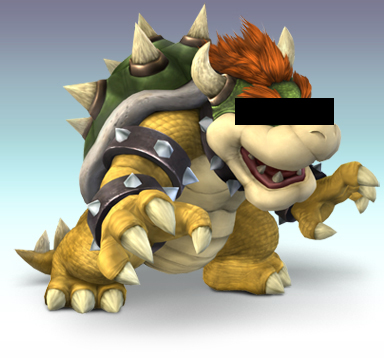 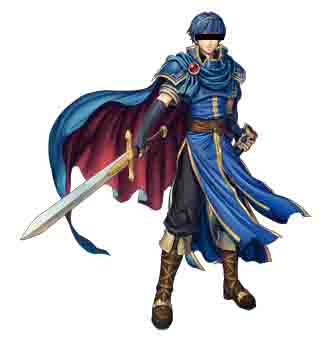 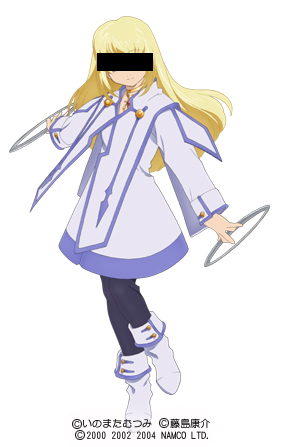 キャラの立ち位置を考える
ヒーロー？　ヒロイン？　悪役？
キャラの設定を掘り下げる
その２：そのキャラ、どんな生活してるの？
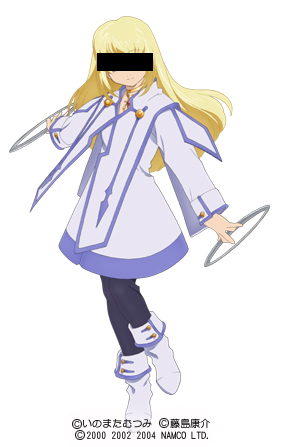 ・普段は小さな村で友達と学生生活を送っている
・神子としての修行を積んでいる
・↑宗教学を学んでいる
・叔父と叔母と共に暮らしている。
・一日・一ヶ月・一年のスケジュールを考えてみるのも良い。
・できるだけ細かく考えてみよう
キャラの設定を掘り下げる
その３：キャラクターの設定を考える
・年齢、性別、職業、性格、好き嫌い
・一人称、趣味、特技、
・能力、家族構成、友人関係

・とにかく色々なキャラクター設定を考えよう。
キャラの設定を掘り下げる
その４：キャラクターの魅力を引き出す要素
・ぼくの考えた最高のキャラクター↓

・ファンタジー世界（魔界）出身
・男(16)
・名家出身・身なりが良い
・身長190cm
・成績優秀・スポーツ万能・頭脳明晰
・魔界最高の能力を持っている
・時を止める力を秘めている
・しかし性格が良くて誰にでも好かれる
そんなやつがいてたまるかい！
キャラの設定を掘り下げる
その４：キャラクターの魅力を引き出す要素
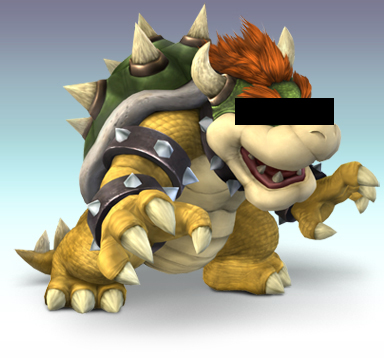 ・悪の大王クッパ

・ピーチ姫をさらっている
・すごくつよい

・俺様志向

・しかし他作品だと・・・

・マリオに協力することもある！
　　　→ツンデレ？
・悪役だけれども、どこか憎めない！

どこか
愛嬌のあるキャラクターとなっています。
キャラの設定を掘り下げる
その４：キャラクターの魅力を引き出す要素（改訂）
・ぼくの考えた最高のキャラクター（改訂）↓

・ファンタジー世界（魔界）出身
・男(16)
・名家出身・身なりが良い
・身長190cm
・成績優秀・スポーツ万能・頭脳明晰　→　実は運動オンチ
・魔界最高の能力を持っている
・時を止める力を秘めている
・しかし性格が良くて誰にでも好かれる　→　性格が悪く、人を見下す
・負けず嫌い・大口をすぐ叩く
・ここぞという場所ではとてもカッコイイ
キャラの設定を掘り下げる
その３：戻ってもう一度！
・ファンタジー世界（魔界）出身
・男(16)
・名家出身・身なりが良い
・身長190cm
・成績優秀・スポーツ万能・頭脳明晰　→　実は運動オンチ
・魔界最高の能力を持っている
・時を止める力を秘めている
・しかし性格が良くて誰にでも好かれる　→　性格が悪く、人を見下す
・負けず嫌い・大口をすぐ叩く
・ここぞという場所ではとてもカッコイイ

・主人公キャラではなく、主人公とは仲が悪い
・リーダー(委員長？)であるが、あまり下から好かれていない
・友達は少ないが、動物は好き
・家のメイドには心を寄せられているが、気づいていない（鈍感）
キャラの設定を掘り下げる
その5：キャラクターの設定から容姿を考える
・設定が終わったら容姿を考えます。

・名家出身　→中世の貴族に近い服装？　装飾が多い。髪とかブロンド
・運動オンチ　→なんか凄い動きづらい服装っぽい。厚着。
・性格がキツい　→細い目の切れ目…とか？　かわいくない。　
・魔界最高の能力　→普通の人には使えない武器持ってるんじゃないかね
・ファンタジー世界　→杖とか、剣とか？　鎧やローブも。
・リーダー（委員長？）　→紋章や腕章。　→その出処はどこだよ！
・動物好き　→使い魔とかいるのかな？　→使い魔の設定もいる！
キャラの設定を掘り下げる
その5：キャラクターの設定から容姿を考える
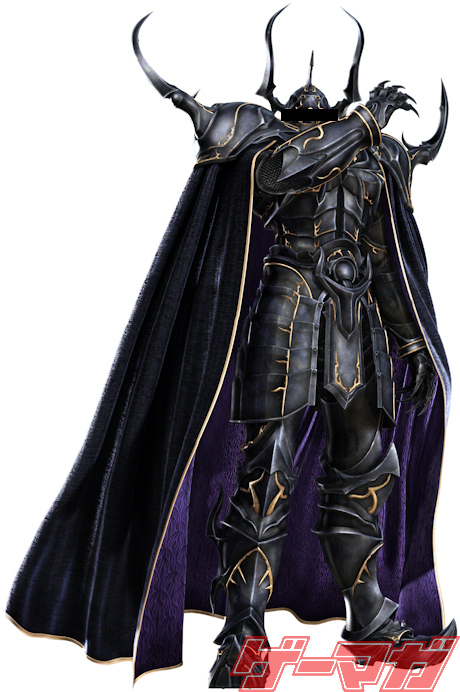 ・ぐーぐる先生に聞いて画像検索をかけて下さい。
とにかく画像、資料を集めよう！
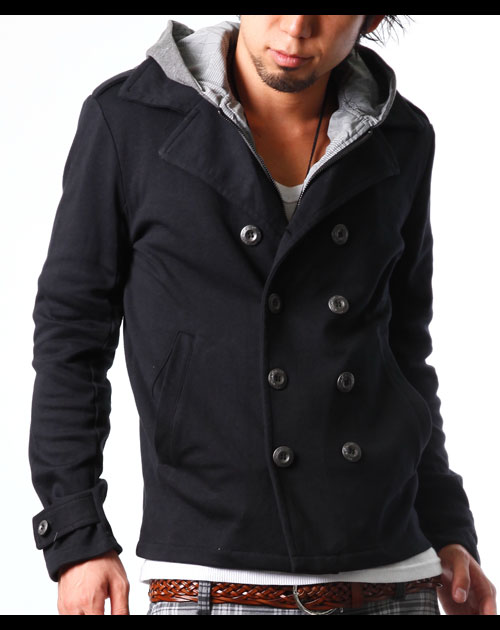 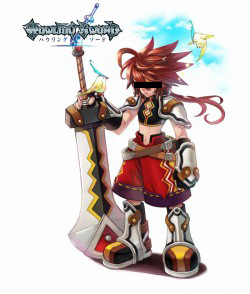 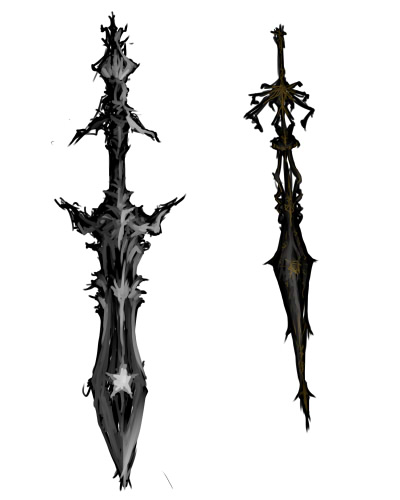 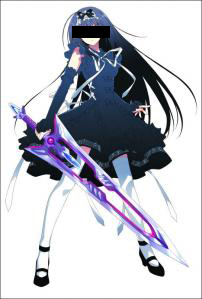 課題【5/15迄】
とにかくキャラクターの設定を考え、
関連する画像を集めて下さい！
（描いた絵でもまぁおｋ）

再来週に
「自分のキャラについて」
の簡単なプレゼンをして頂きます。

その前の準備期間です！